REPORTE DE LOS RADIOAFICIONADOS COLOMBIANOS EN EL SIMULACRO NACIONAL DE RESPUESTA A EMERGENCIASCONSOLIDADO POR LA LIGA COLOMBIANA DE RADIOAFICIONADOS LCRA
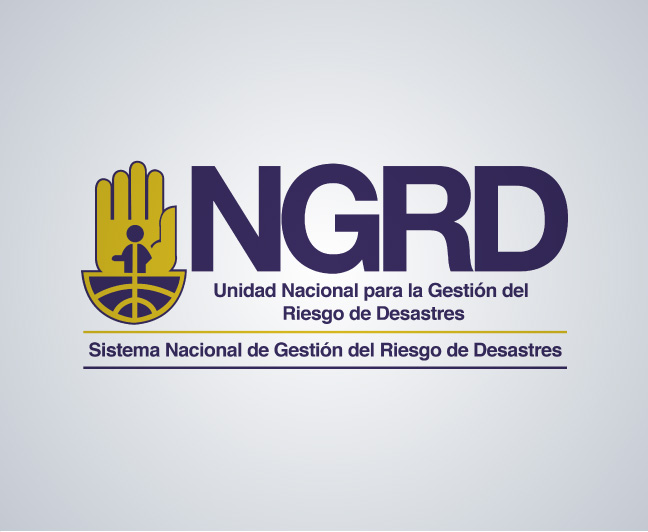 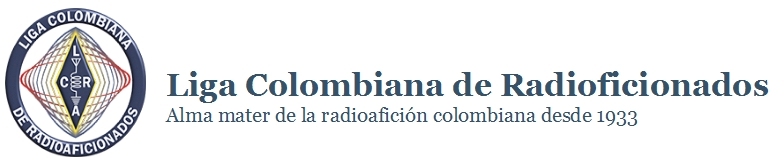 En un ejercicio de poner a prueba las repetidoras, las bandas y equipos de los radioaficionados de Colombia se presenta el consolidado de reportes recibidos de 13 Asociaciones, ligas o clubes en bandas de VHF, UHF, HF en modos Fm, digitales (APRS y DMR) en un total de 22 departamentos y 94 municipios se reportaron 335 radioaficionados poniendo a disposición del SNGRD sus equipos y  experiencia   en la respuesta a emergencias en el área de la radiocomunicaciones
RADIOAFICIONADOS REPORTADOS POR DEPARTAMENTOS
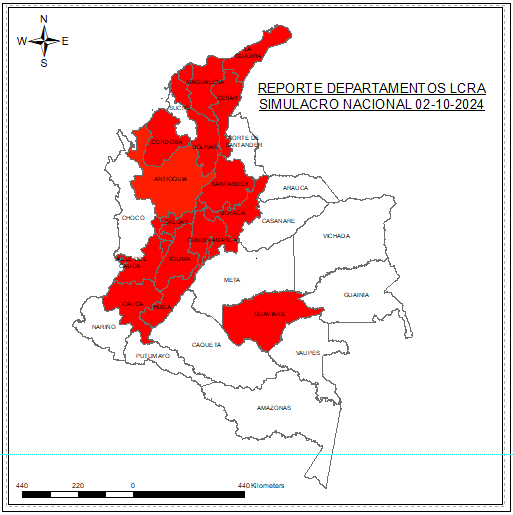 RADIOAFICIONADOS REPORTADOS POR MUNICIPIOS
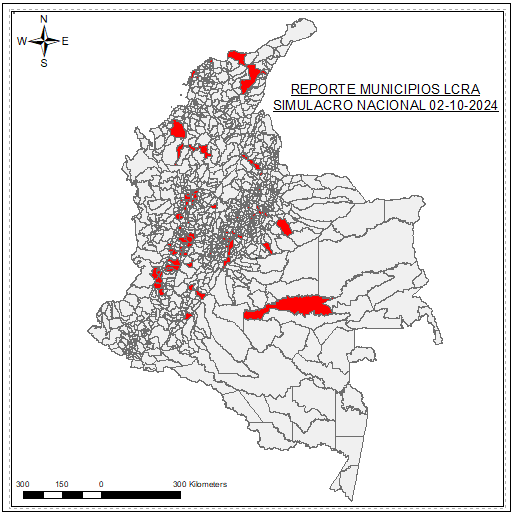 CANTIDAD DE EQUIPOS DISPONIBLES POR BANDA EN LOS REPORTES EN EL PAÍS
2292
PORCENTAJE DE ESTACIONES CON RESPALDO ENERGÉTICO PARA OPERAR POR MÁS DE 24 HR
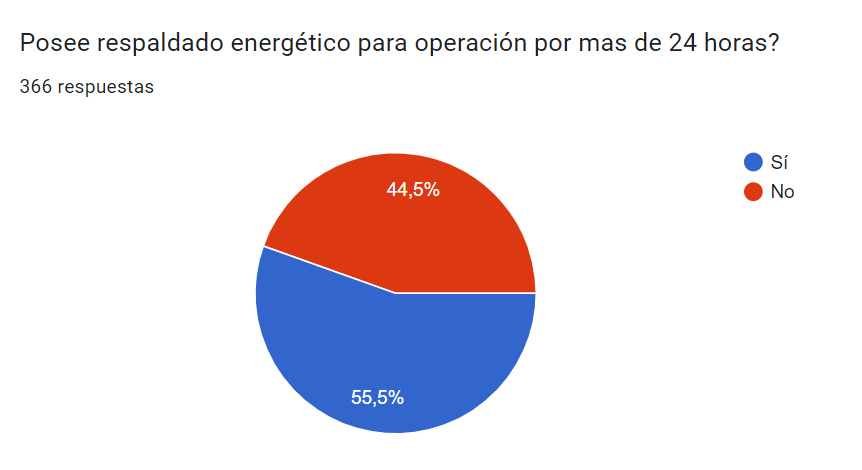 MAPA DE REPETIDORAS ACTIVAS EN EL SIMULACRO
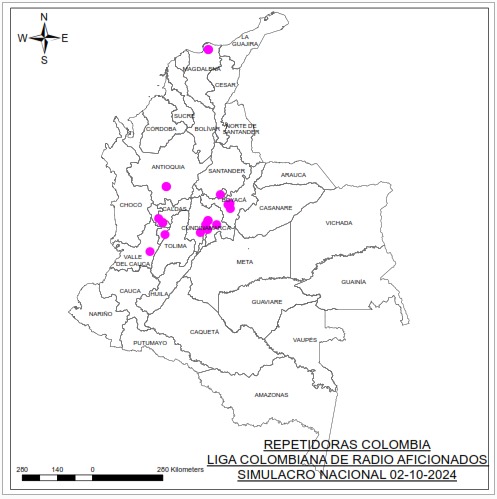 ENTIDADES QUE PARTICIPARON EN EL EJERCICIO
LIGA RADIO MEDELLÍN
RADIO CLUB DE ANTIOQUIA
RADIO CLUB EL DORADO 
RADIOAFICIONADOS UNIDOS
ARES COLOMBIA
EJE CONECT
LIGA RADIO CALI
LIGA RADIO QUINDIO
ASOREC
LIGA RADIO BOYACÁ
DX ARC 
LIGA RADIO MANIZALES
LIGA RADIO BOGOTÁ
LIGA RADIO TUNJA
RADIOAFICIONADOS CARTAGENA DE INDIAS
DATOS
Aprs: 7
Arci: 11
ARES COLOMBIA HK5ARE: 35
ASOCIACION LIGA RADIO BOYACA: 5
ASOREC: 29
BM TG732911: 9
HK4LRM: 55
HK4RCA: 11
HK6LRQ: 8
HK6RM: 20
INDEPENDIENTE: 13
LCRA HF: 40
HK3LRB: 11
LIGA RADIO CALI: 13
LIGA RADIO TUNJA: 12
RADIO CLUB EL DORADO: 44
OTROS CON NOMBRE (DXARC): 10
LAS COMUNICACIONES PARA CASOS DE EMERGENCIAS ES UN COMPROMISO DE LOS RADIOAFICIONADOS CON EL PAÍS
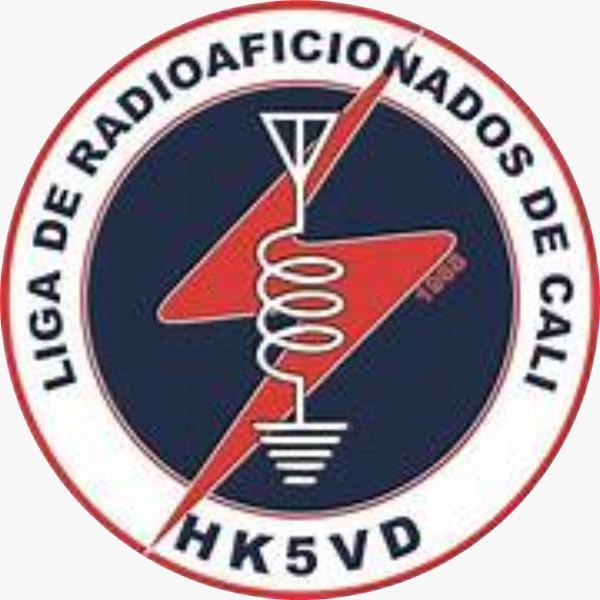 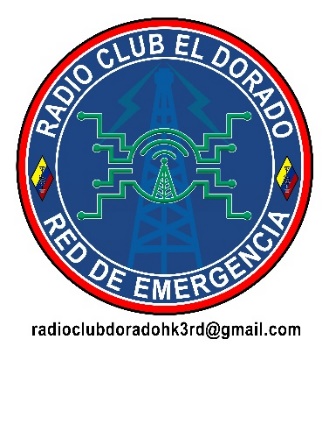 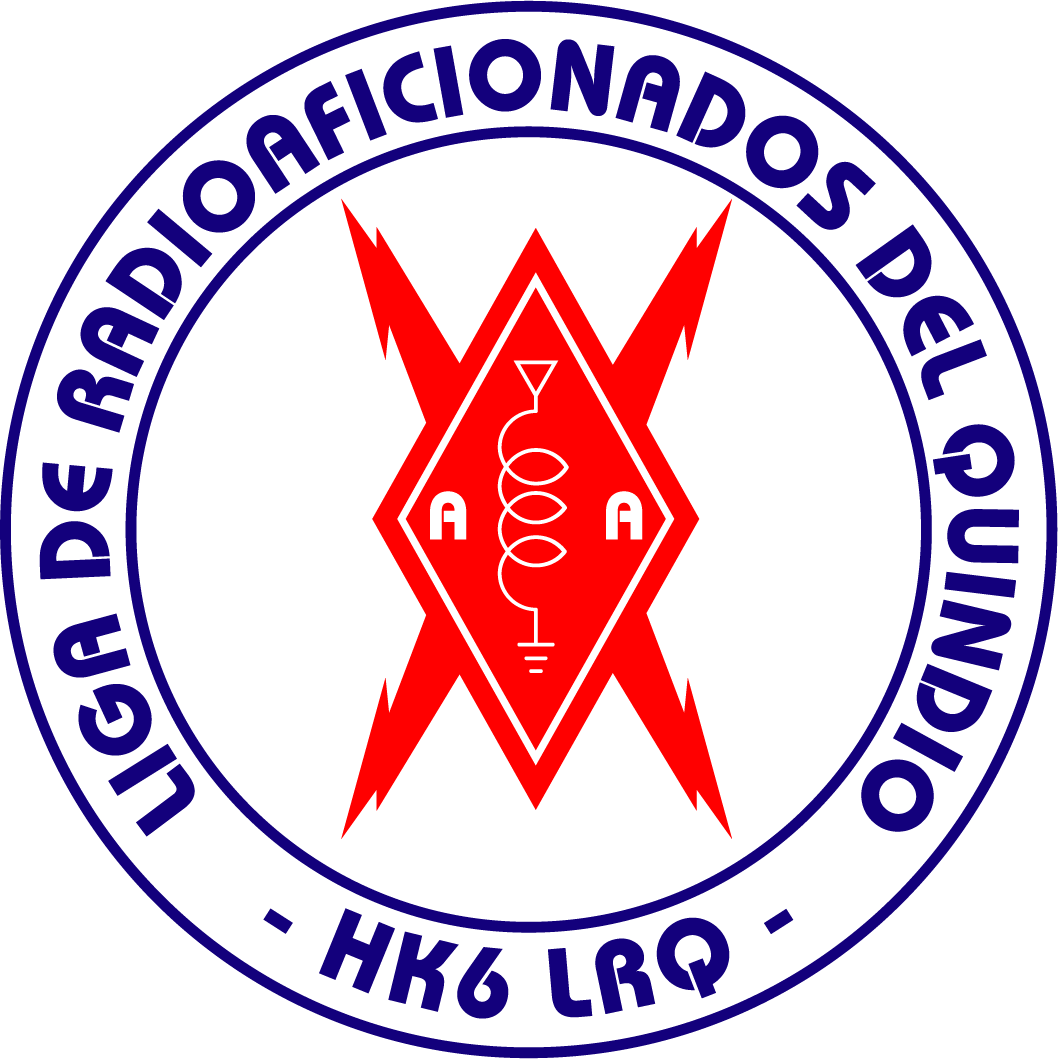 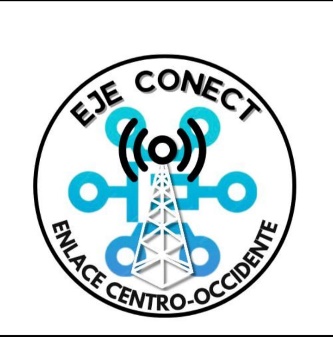 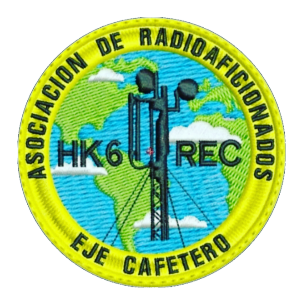 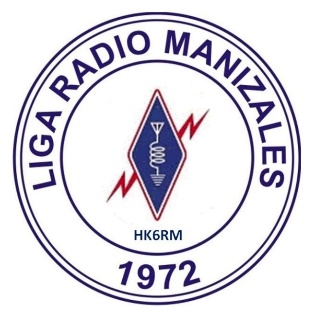 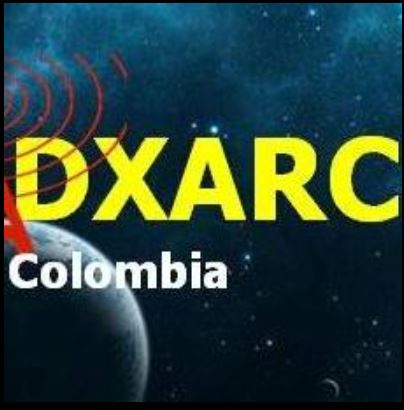 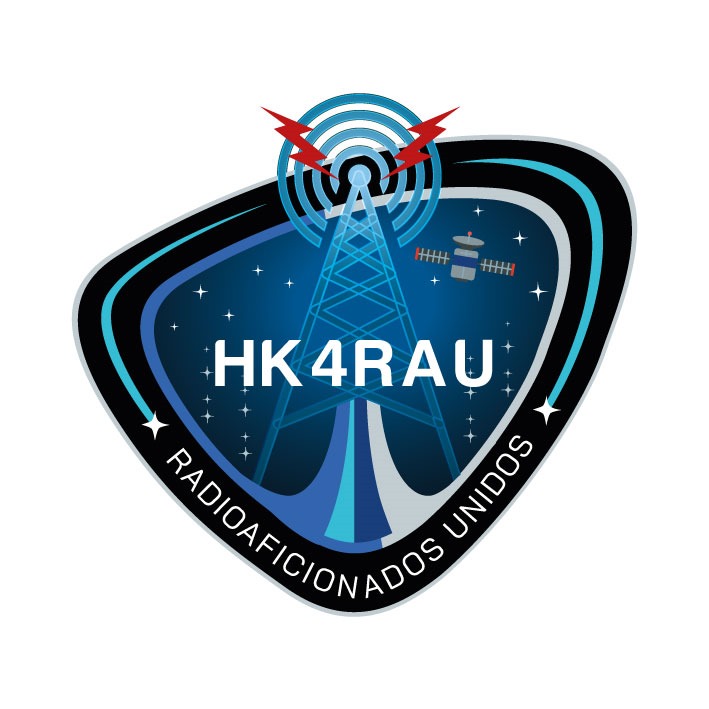 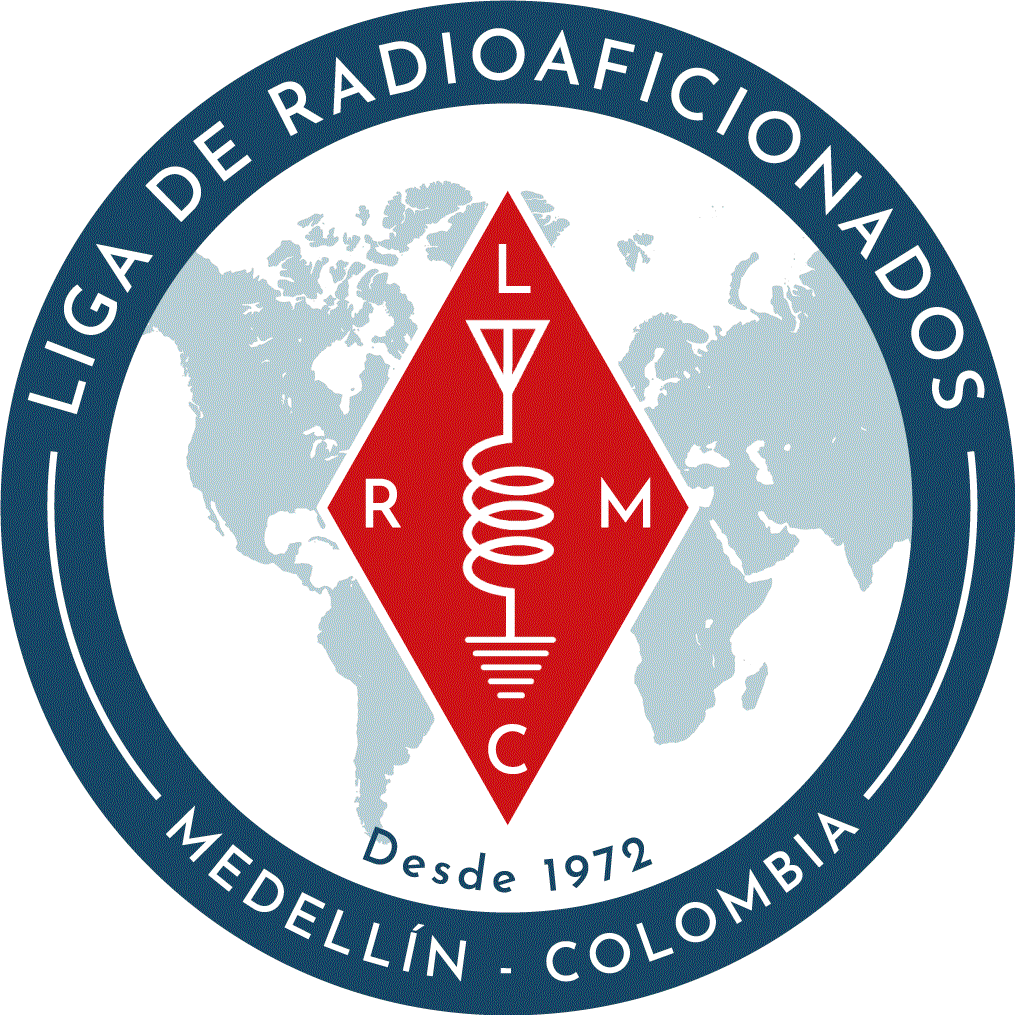 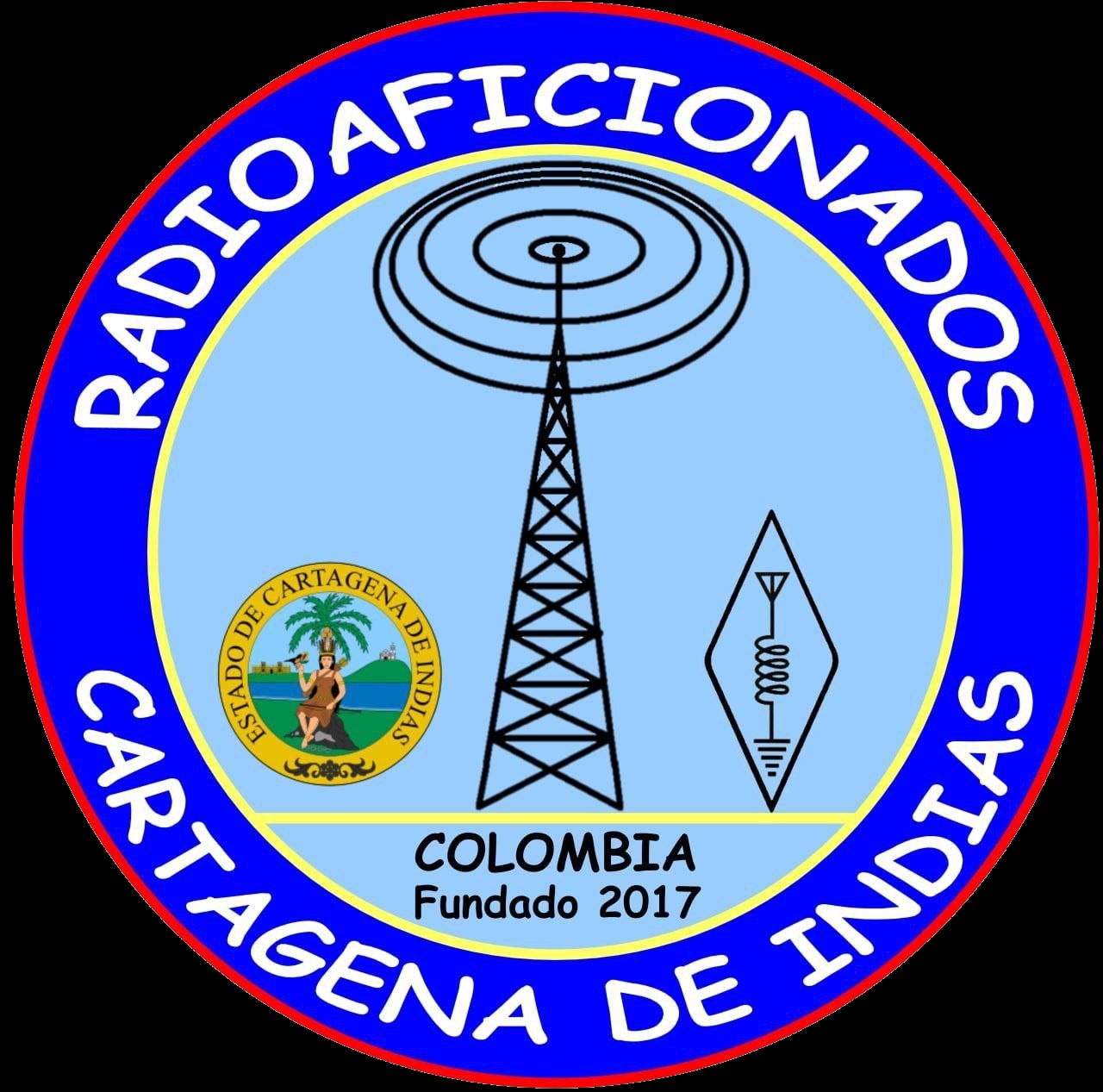 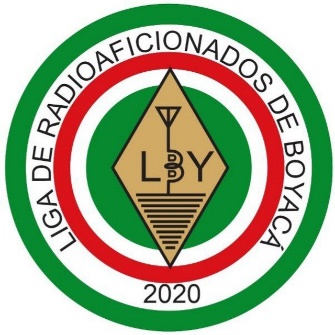 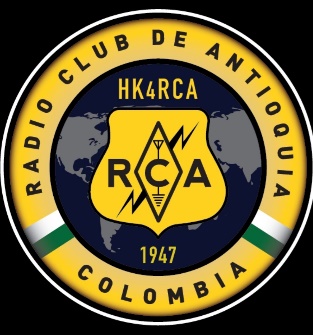 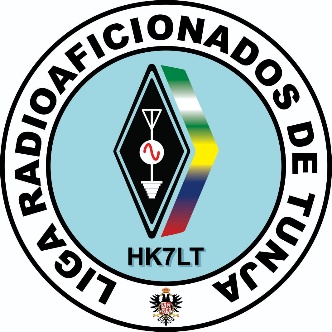 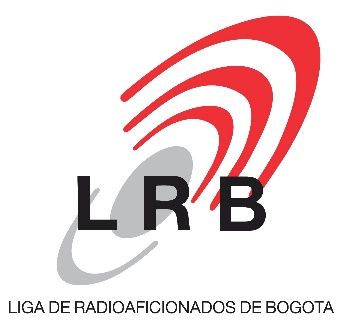 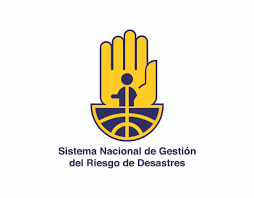 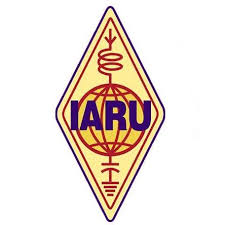 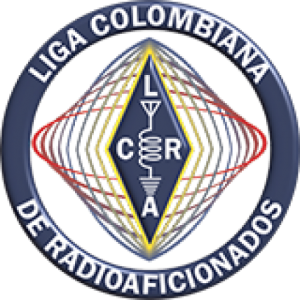 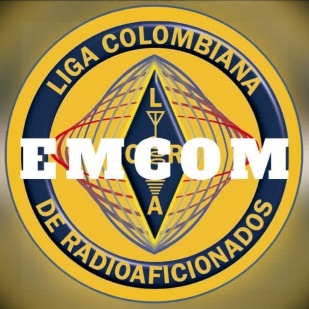 LAS COMUNICACIONES PARA CASOS DE EMERGENCIAS ES UN COMPROMISO DE LOS RADIOAFICIONADOS CON EL PAÍS
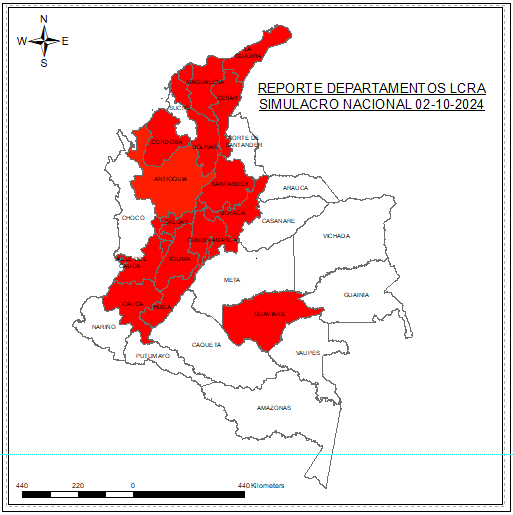 Reportes en el país.
Total radioaficionados: 335
Total departamentos: 21
Total Municipios: 94
Total equipos disponibles en bandas de VHF, UHF y HF: 2292
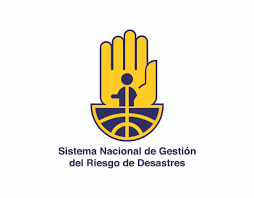 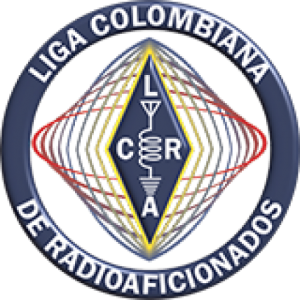 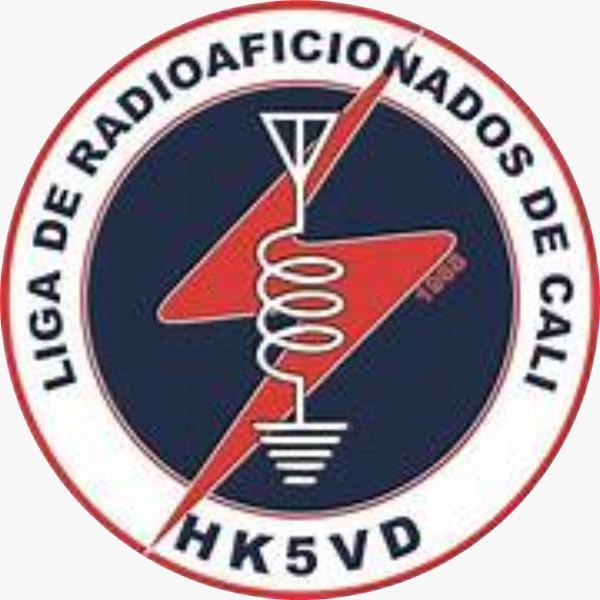 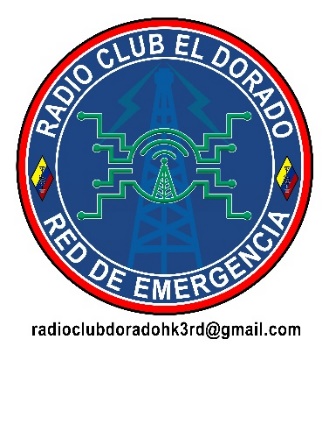 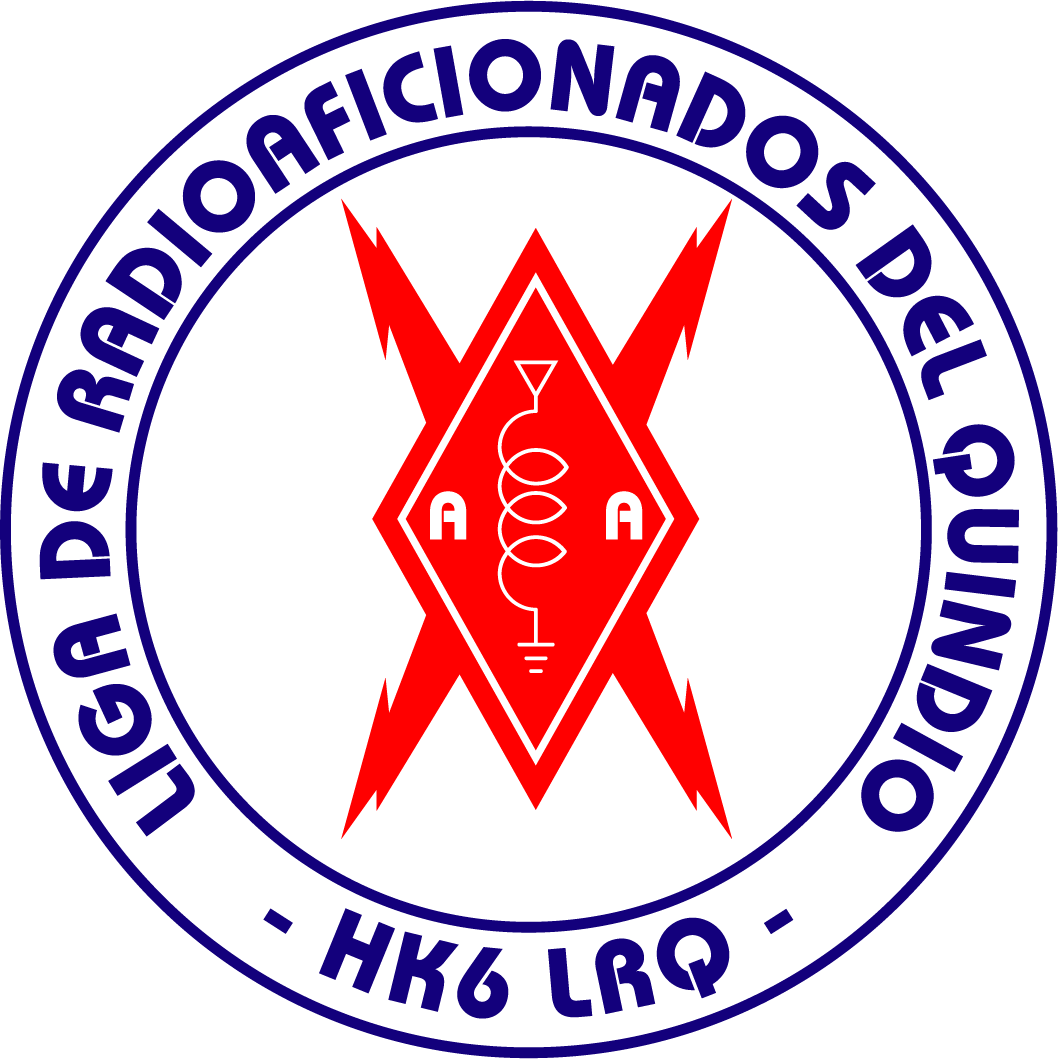 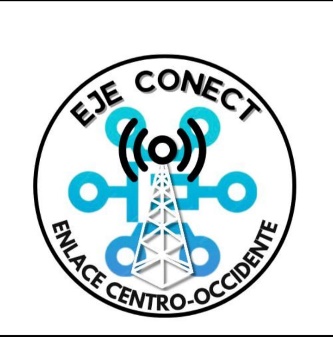 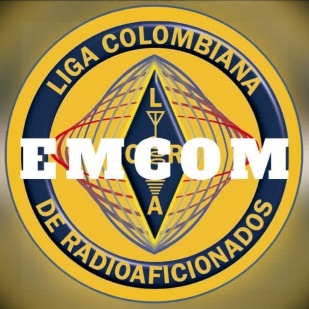 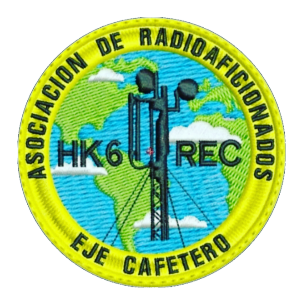 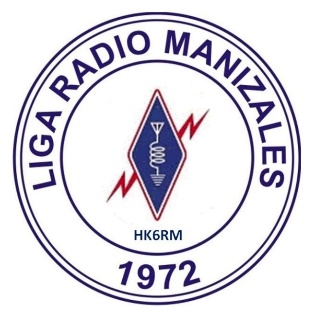 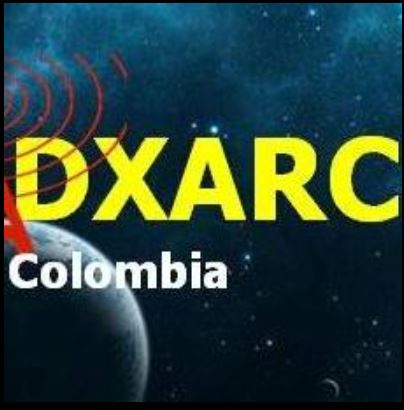 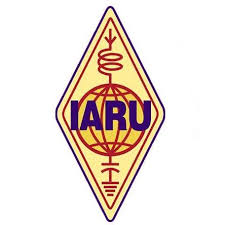 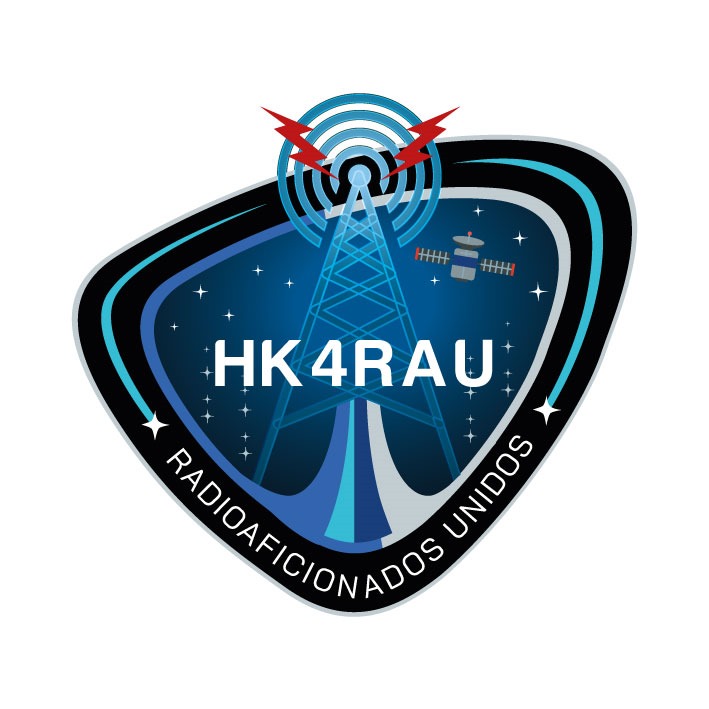 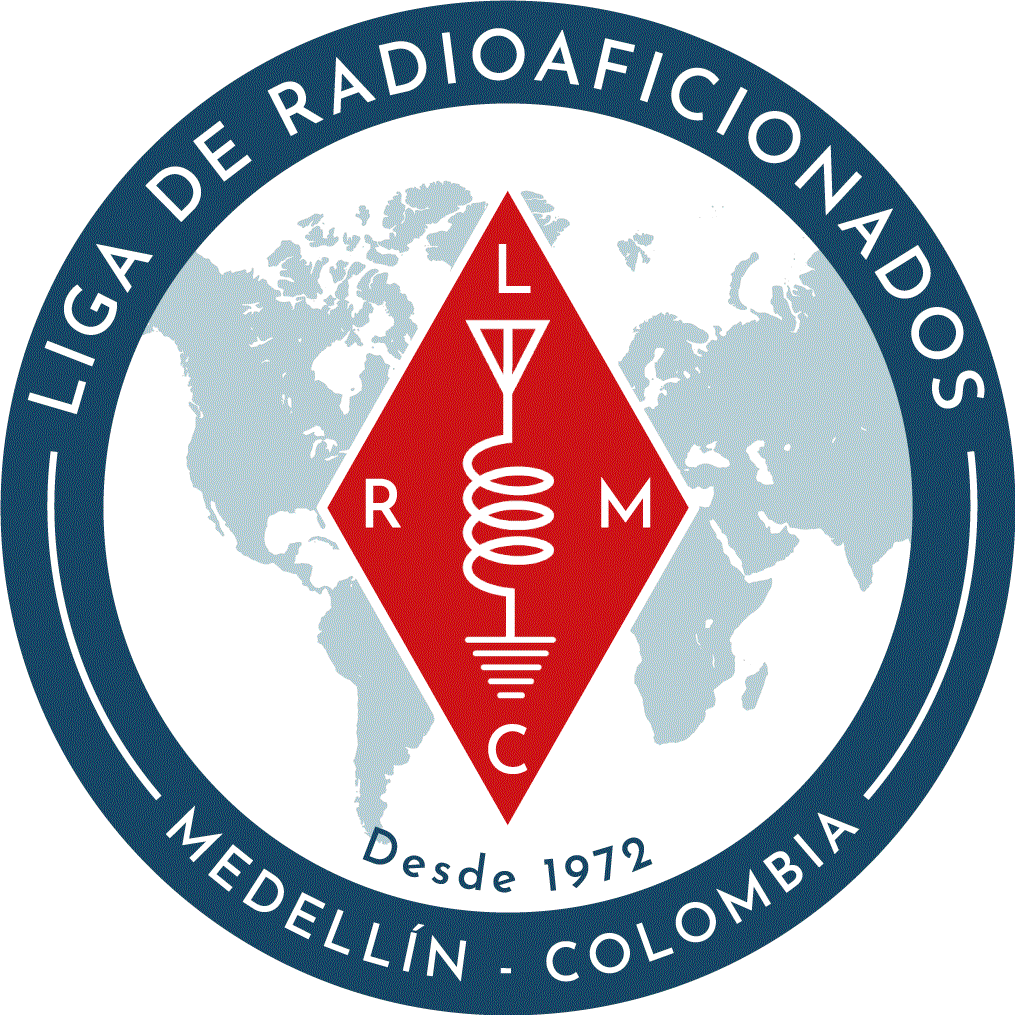 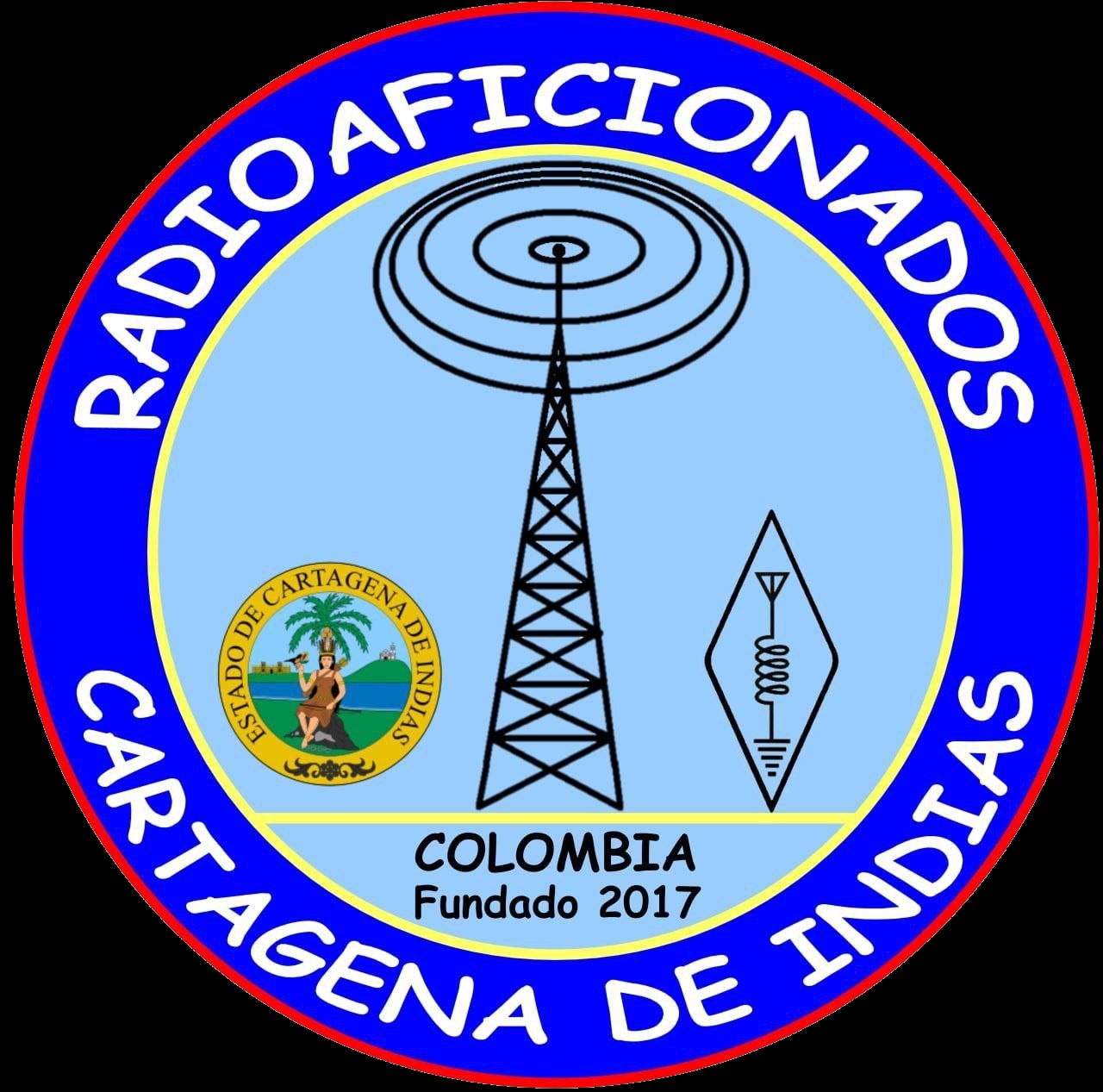 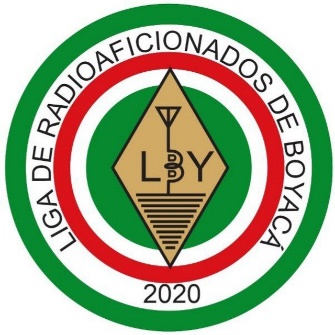 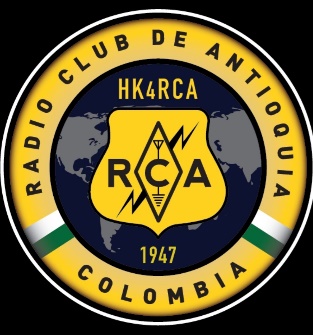 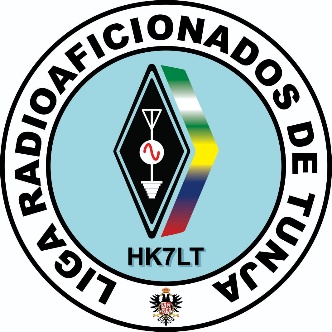 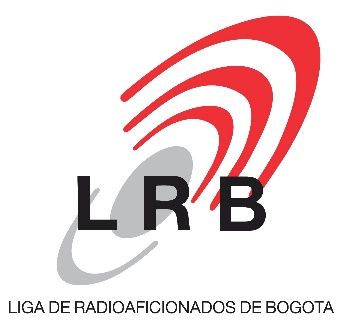 Aspectos positivos:
Trabajo mancomunado y con las entidades que querían aportar en el ejercicio.
La estadística interesante
Relevos en Hf funcionó.
Formulario de recolección de información.
Afinar frecuencia de operación en 20 mt por interferencia en la marcha (14,300 a 14,350)
Aspectos por mejorar:
Entender que un simulacro NO es una competencia
Digitación de los reportes mejorar .
Reportes solo vía radio no por WP ni por Echoling ni otros.
Digitación equívoca de departamentos,  Municipios, números y entidad.
Capacidades de las estaciones en termino de suministro de energía de soporte
Aspectos por mejorar:
El operador de emergencias es mas que una muy buena estación o muchos años de experiencias es el que tiene buen oído, paciencia, rapidez y fluidez, capacidad informática, capacidad operacional.
Articulación local en operación en bandas de vhf (146520) por interferencias.
Sistemas alternos de reportes y manejo de emergencias (WinLink, digitales etc…)
Falta de claridad en el papel de los radioaficionados en las emergencias.
Agilidad en la solicitud de información por parte de las asociaciones
Plan de acción:
Capacitación sobre el papel de los radioaficionados en emergencias.
Capacitación sobre operación en casos de emergencias.
Capacitación en informática.
Capacitación en SNGRD y su funcionamiento.
Articulación local con los CM y CDGRD.
Socialización protocolos nacionales y IARU.